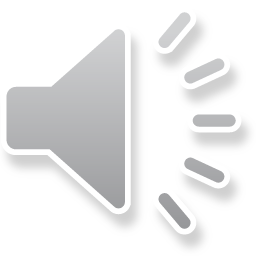 竞选职位：宣传部部长
竞选人：
竞
选择合适自己的
       与自己适合的
选
01.自我简介
目录
CONTENTS
02.我在宣传部的收获
03.我的竞选优势
03.部门展望
自我简介
选择合适自己的与自己合适的
01
自我简介
姓名：某某某
班级：1508
学院：设计学院
专业：广告设计
现任：宣传部委员
我在宣传部的收获
02
选择合适自己的与自己合适的
我在宣传部所收获的：
01
横幅、海报、展板等专业制作技巧
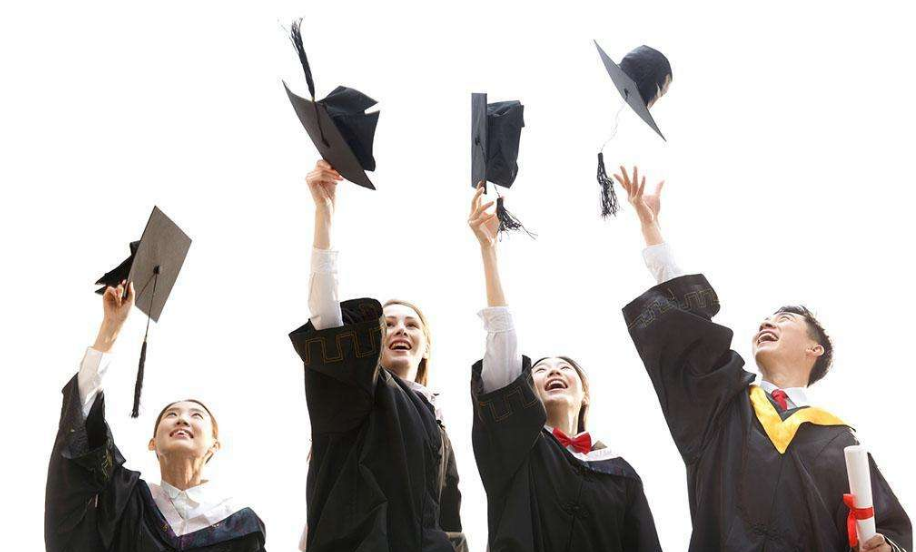 02
工作时应具备的素质（忍耐、合作等）
03
如何处理与上级还有伙伴之间的关系
04
更多的是温暖、友谊、责任心
我的竞选优势
03
选择合适自己的与自己合适的
我的竞选优势:
01
03
02
在宣传部工作的一年中，我积累了很多部门工作的经
验，相信自己可以很好的带领委员做好宣传部的工作。
爱好书法，并在理学院第一节书画大赛中获二等奖。
对工作具有责任心，具有一定的管理能力。
部门展望
04
选择合适自己的与自己合适的
部门展望
部员
外界
部长
工作
努力提升自自己各方面的能力，做好带头模范作用。
提高委员的对部门的积极性，给委员一种家的感觉。
增强与其他部门的交流同时与其他学院的宣传部建立联系。
增加宣传的多样性，提高所举办活动质量，如“感恩节”活动。
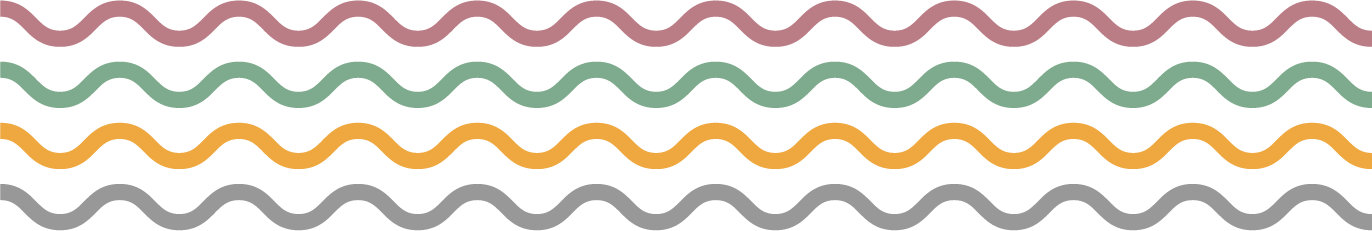 祝理学院团委学生会
的明天越来越好
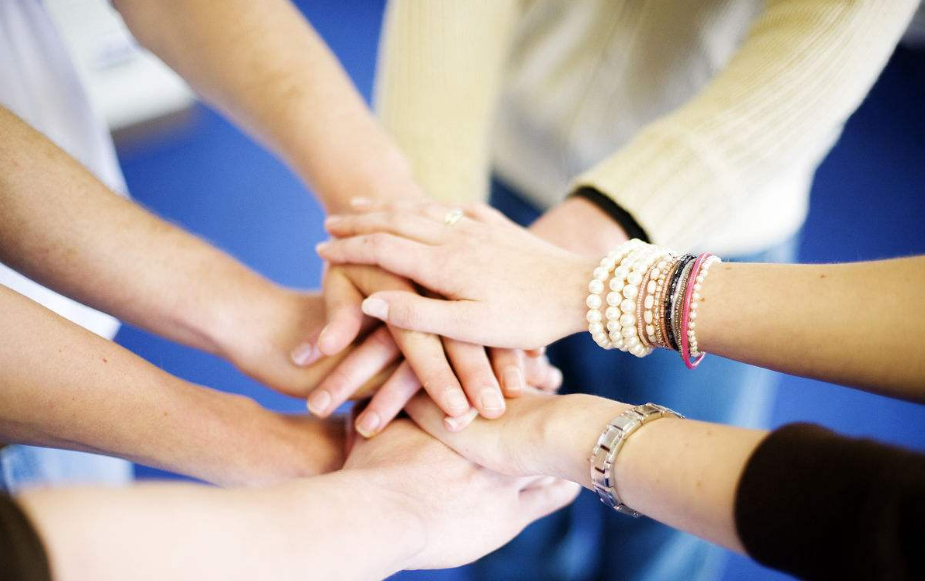 竞选职位：宣传部部长
竞选人：
感谢
竞
观看
选择合适自己的
       与自己适合的
选
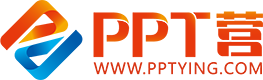 10000+套精品PPT模板全部免费下载
PPT营
www.pptying.com
[Speaker Notes: 模板来自于 https://www.pptying.com    【PPT营】]